ТЕМА: ІННОВАЦІЙНІ ТЕХНОЛОГІЇ УСУНЕННЯ КРЕНІВ БУДІВЕЛЬ І СПОРУД
Мета: оцінювання способів усунення кренів будівель і споруд та організаційно-технологічного і ресурсного забезпечення таких робіт
План:
3.1 Загальні положення
3.2 Вирівнювання будівель і споруд шляхом їхнього опускання 
3.3 Вирівнювання будівель шляхом піднімання частини будівлі
3.4 Охорона праці

Загальні положення
 
В основу вирівнювання будівель і споруд використано принцип їхнього примусового осідання за рахунок послаблення ґрунтів основ. Для цього готують свердловини таких діаметрів, які відповідають визначеній величині потрібного осідання на певних ділянках будівлі.
Усунення кренів будівель і споруд виконують двома способами: опусканням та підніманням.
Вирівнювання будівель і споруд регламентовано нормативними документами, в тому числі ДБН В. 1.1-45: 2017.
Спосіб вирівнювання будівель і споруд опусканням включає: 
буріння в ґрунті основ під підошвою фундаменту свердловин різних параметрів,
регулювання величини технологічних осідань фундаментів зволоженням ґрунту навколо свердловин поетапною дозованою подачею в їхні порожнини води, 
наглядом за зміною крену і осіданням будівель, споруд. 
Для збільшення керованості технологічними процесами вирівнювання фундаментів в процесі вирівнювання будівель і споруд інтенсивність осідання фундаментів припиняють або прискорюють на ділянках «плями» будівлі, де осідання мають відхилення від необхідної закономірності.
Даний метод має високу керованість процесу, порівняно дешевий, дозволяє контролювати пружньо-деформований стан будівлі і виконувати увесь комплекс робіт по ліквідації найскладніших кренів будівель та споруд без зупинки їхнього функціонування і відселення мешканців.
Для контролю деформування будівлі в процесі виконання робіт на стінах встановлюють марки, репери і монтують датчики УІД, блоку збору і передачі інформації (згідно з програмою моніторингу). Вимірювання висотного положення і присвоєння умовних позначок стінним маркам і реперам виконують засобами автоматизованої інформаційно-вимірювальної системи (ІВС) «Моніторинг» і зняття першого відліку.
Для запобігання замочування ґрунтів основи будівлі після улаштування котловану слід передбачити улаштування одного зумпфа у віддаленій від фундаменту частині котловану.
   Для вибурювання отворів під фундаментів з метою його осідання використовують бурові станки, оснащені буровими штангами (колонками) перемінного діаметру. Довжина та діаметр кожної свердловини відповідають епюрі розрахункової величини, яка відповідає потрібному осіданню будівлі. Габаритні розміри зумпфа складають 1,0x2,0x1,0 (h) м. Зумпф влаштовується для збору атмосферних опадів з усією площі дна котловану. Зібрана в зумпфі вода відкачується насосом за межі майданчика.
Розробку котлованів та вибурювання виконують збоку найменш просілої частини будівлі, що забезпечує більшу величину просідання.
В разі наявності будь якого сміття, можливе промивання свердловини.
Бурові шнекові колонки складаються з окремих секцій, які нарощують по мірі виготовлення свердловин.
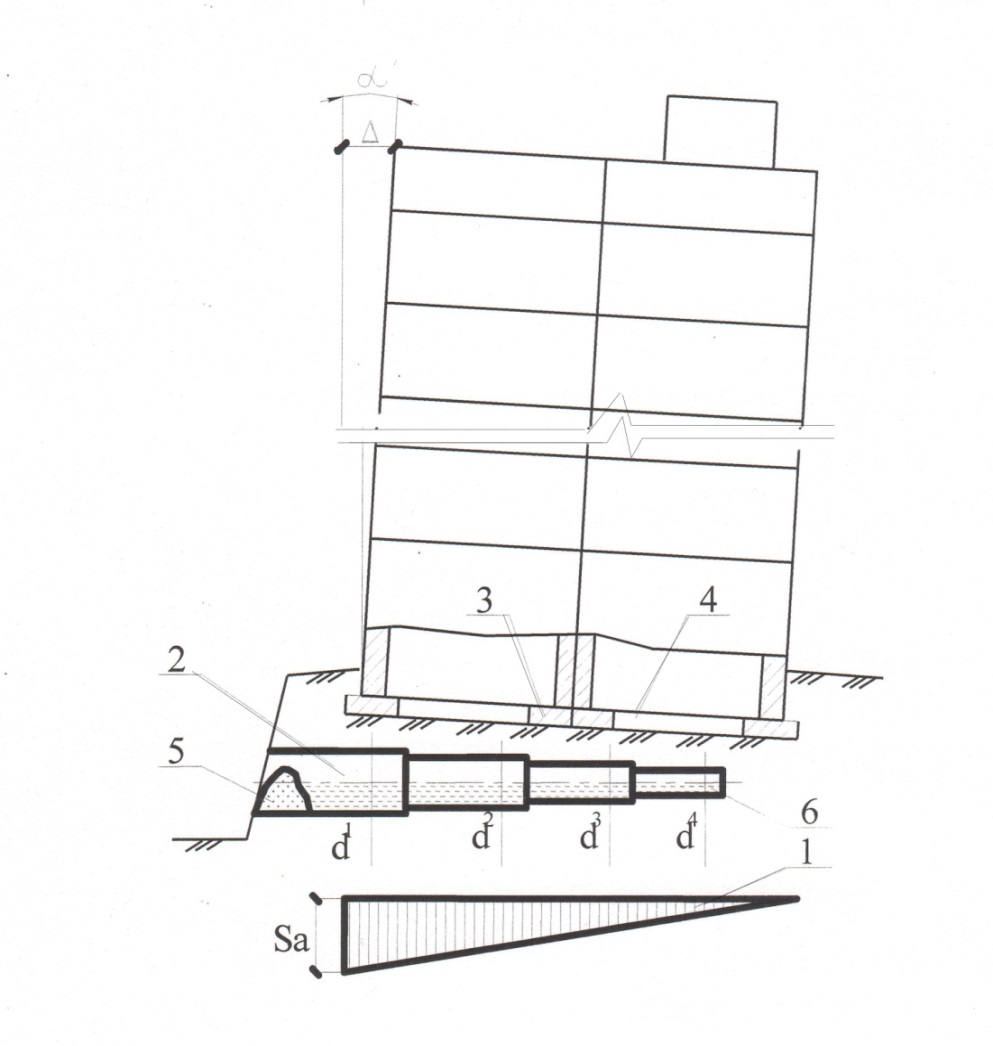 Схема усунення нахилення будівель шляхом вибурювання ґрунту основ фундаменту:
1 – епюр потрібної осадки будівлі; 
2 – бурова штанга з набором бурових колонок перемінного діаметру; 
3 – опускаюча частина будівлі; 
4 – незмінне положення будівлі
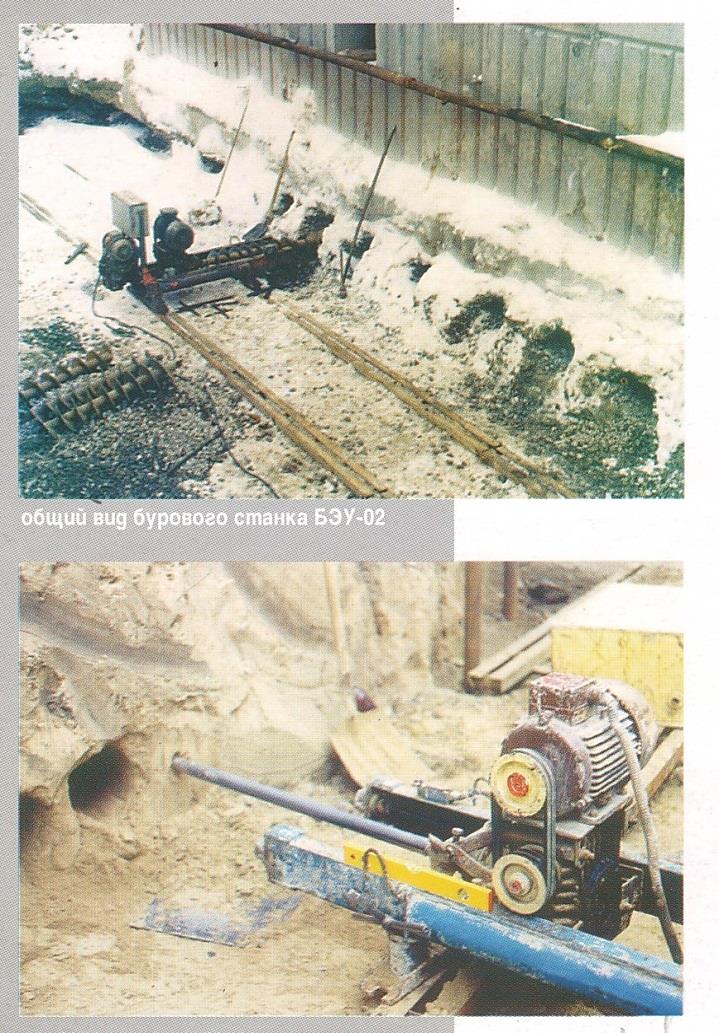 Схема виконання вибурювання свердловин в ґрунтах основ фундаментів
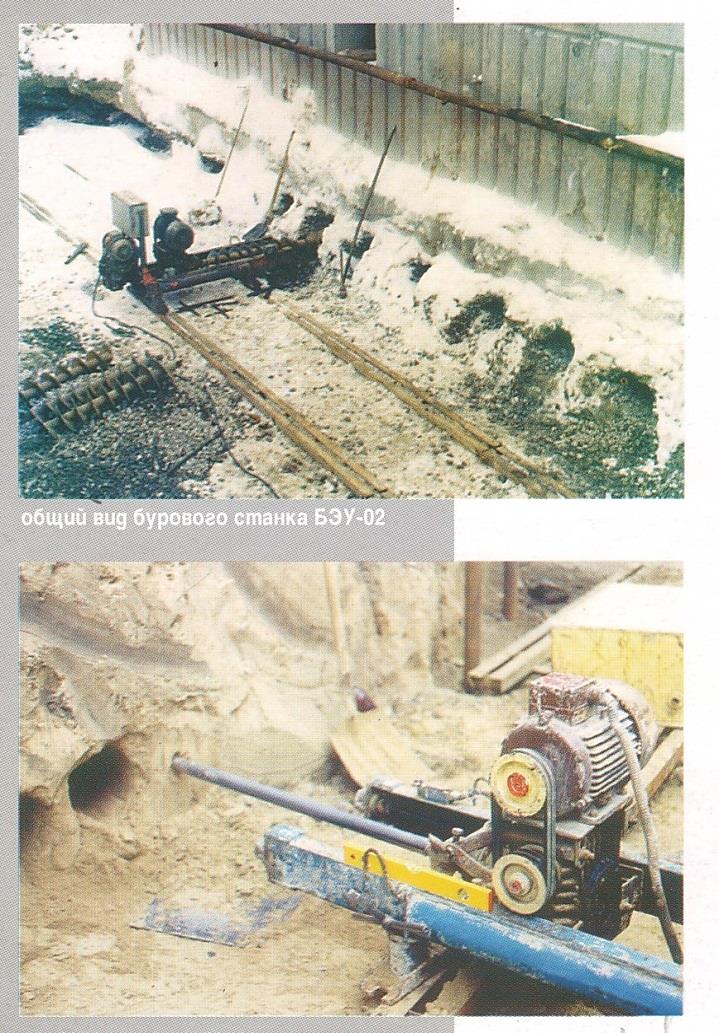 Технологія:
1.	Виготовлення котловану на глибину, яка визначається кількістю рядів свердловини та технологією «зверху-вниз» або «знизу-вверх», тому що для розробки свердловини в кожному випадку влаштовують настил в котловані для переміщення бурильного станка.
2.	Облаштування котловану в т.ч. закріплення відкосів (за необхідності), влаштування сходів, облаштування огородження з відповідними знаками.
3.	Виконання горизонтальних свердловин перемінного діаметру та розрахункової довжини. При цьому свердловини розробляють через одну. 
4.	По закінченню виконання одного ряду свердловин, настил з направляючими демонтують, а котлован відповідно заглиблюють або засипають у напрямку розробки ряду свердловин.
5.	По закінченню виконання потрібної кількості свердловин, їх зволожують шляхом заповнення водою. Для попередження витікання води отвори частково закупорюють ґрунтом. В результаті потрібно забезпечити рівномірне пониження жорсткості ґрунту (модуль міцності), що призводить до просідання фундаментів споруд на розрахункову величину.
Розробку котлованів та вибурювання виконують збоку найменш просілої частини будівлі, що забезпечує більшу величину просідання.
В разі наявності будь якого сміття, можливе промивання свердловини.
Бурові шнекові колонки складаються з окремих секцій, які нарощують по мірі виготовлення свердловин.
В процесі вирівнювання здійснюється геодезичний моніторинг деформацій будинку. Періодичність вимірювань вказана в програмі моніторингу. Також ведеться щоденний контроль стану труб зовнішніх і внутрішніх комунікацій. При виявленні аварійного витоку рідини має відбуватися негайне її усунення.
Регулювання процесу осідання фундаментів і підвищення його ефективності проводиться після закінчення бурових робіт поетапним збільшенням вологості ґрунту навколо пробурених свердловин шляхом дозованого заливання в порожнини води за декілька прийомів. Після досягнення 89...92% необхідного осідання фундаментів роботи по їхньому регулюванню припиняються. Консолідація ґрунтів порушеної структури в ослабленому шарі основи відбувається за звичай протягом 15...20 діб, повна стабілізація осідання фундаментів настає приблизно через 30...40 діб.
До моменту заповнення водою свердловини закупорюють ґрунтом для попередження виходу води та продовження термінів насичення ґрунтів основи водою.
У разі утворення нестандартної ситуації - поява в «плямі» вирівнюваної будівлі нерівномірних осідань фундаментів, що перевищують розрахункові величини - необхідно забезпечити умовну стабілізацію осідання. Це вирішується коригуванням параметрів бурових свердловин або шляхом армування даних ділянок основи елементами підвищеної жорсткості (ґрунтоцементними елементами). Ґрунтоцементні елементи виготовляються по бурозмішувальній технології. Закріплення ґрунтів ґрунтоцементом також може виконуватися в разі виявлення в процесі буріння пустот під фундаментом.
Після закінчення процесу регулювання осідання фундаментів приступають до ліквідаційних та відновлювальних робіт:
-	демонтаж устаткування і оснащення.
- зворотнє засипання котловану виконується ґрунтом з пошаровим його ущільненням до густини в сухому стані pd>16,5 кН/м3. Ущільнення здійснюється кулачковим котком. Кількість проходок визначається при експериментальному ущільненні. 
- монтаж нової захисної обшивки, закривання деформаційних швів.
3.3 Вирівнювання будівель шляхом піднімання частини будівлі
Піднімання частини будівлі виконують за умови наявності попередньо виконаних оцінок та розрахунків. 
Технологічне обладнання включає:
1.	Екскаватор для виготовлення котловану;
2.	Гідравлічна станція високого тиску в комплекті з шлангами високого тиску, манометрами, регулюючими пристроями;
3.	Комплект домкратів вертикальної дії плоскої форми з розмірами Ø=500мм. Їхнє зусилля до 2000кН. Хід підйому штоку становить 44 мм. Потрібна кількість домкратів становить 100…150 одиниць. При цьому усі домкрати повинні працювати синхронно, для чого використовують розподільчий колектор від одної станції.
4.	Індикатор контролю за станом будівлі, тобто величини їхньої деформації у процесі виконання робіт.
5.	Інвентарне огородження та знаки безпеки робіт.
Технологію виконують в наступній послідовності.
1.	Розробка котловану на відповідну глибину в зоні проведення робіт. Як правило, глибину встановлюють нижче на 1,5 метра від низу встановлення домкратів.
2.	Улаштування ніш між фундаментом та фундаментною балкою, в яких встановлюють домкрати. При цьому між домкратом та ділянкою стіни встановлюють балки.
3.	Монтують систему шлангів від колектора до домкратів та від насосної групи до колектора.
4.	Встановлюють індикатор контролю стану конструкції для оцінювання стану можливого деформування будівлі.
5.	Підготовка потрібної кількості підкладок для можливого усунення проміжків між домкратом та опорною балкою і між фундаментом та стіною. За рахунок зусиль домкрату стіна піднімається на 35…40 мм. Проміжки між стіною і фундаментом заповнюють підкладками. Виконують зворотній хід домкрату, роблять надставку між домкратом та фундаментною балкою, після цього надають повторне піднімання. Загальна висота підйому близько 80 см. Утворені ніші заповнюють бетоном, після чого виконують зворотнє засипання та ущільнення ґрунту.
Схема піднімання будівлі системою домкратів
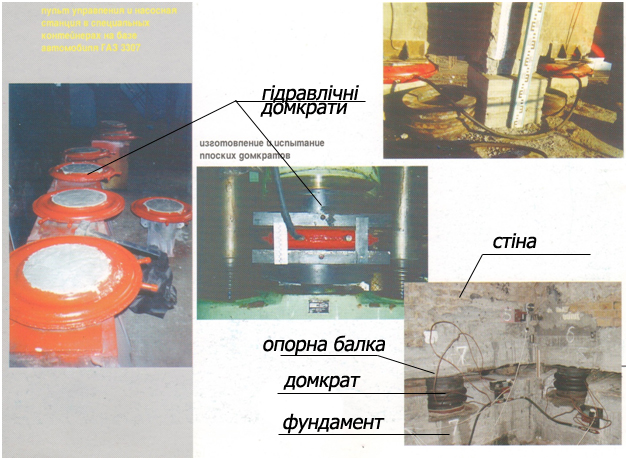 При необхідності виконують заходи по попередженню осідання будівлі шляхом збільшення підошви фундаменту, улаштування додаткових паль, зміцнення ґрунту.

3.4 Охорона праці
Роботи по вирівнюванню будівлі здійснювати з дотриманням ДБН А.3.2-2-2009. Роботи виконувати при наявності проекту виконання робіт.
Перед початком виконання робіт з вирівнювання будівлі необхідно:
- перевірити вантажопідйомні механізми, електродвигуни, перевірити заземлення електроустановок, наявність огорожі, насосів та ін.
- всі виявлені несправності усунути до початку робіт;
- забороняється робота з несправним інструментом і обладнанням.
Під час виконання робіт з вирівнювання будівлі необхідно:
- стежити за чистотою робочого майданчика;
- не допускається перебування сторонніх осіб у зоні ведення робіт;
- при перервах в роботі усі струмоприймачі повинні бути відключені;
- двигуни насосів і пускова апаратура повинні бути заземлені відповідно до діючих правил;
- машиніст, що обслуговує електричну частину технологічного обладнання, повинен пройти спеціальне навчання і перевірку знань кваліфікаційної комісії з присвоєнням йому не нижче II кваліфікаційної групи з електробезпеки;
- машиніст повинен мати навички надання першої медичної допомоги;
- машиністу дозволяється одноосібно відкривати для огляду дверцята щитів пускових пристроїв пультів управління та інших знеструмлених електроустановок. При такому огляді слід дотримуватися обережності, не доторкатися струмоведучих частин відкритої апаратури;
- під час роботи машиніст повинен стежити за справністю електроустаткування, показниками приладів, ступенем нагрівання електродвигунів;
- забороняється самовільно виправляти або підключати електропроводку або електрообладнання;
- робочі місця, проїзди, проходи повинні мати освітленість згідно з діючими нормами. Робота в неосвітлених місцях забороняється, а доступ людей до них повинен бути закритий;
- забороняється виконання усіх видів робіт по одній вертикалі.
https://www.youtube.com/watch?v=hVG17sLH_j0&t=2248s
https://www.youtube.com/watch?v=RI-gqVTA0U4&list=PLBuPa6bZT6Rh5OK3l6a2_3g0jKRLUe0pJ&index=17
https://youtu.be/bjbqU6YFzFA?list=PLBuPa6bZT6Rh5OK3l6a2_3g0jKRLUe0pJ